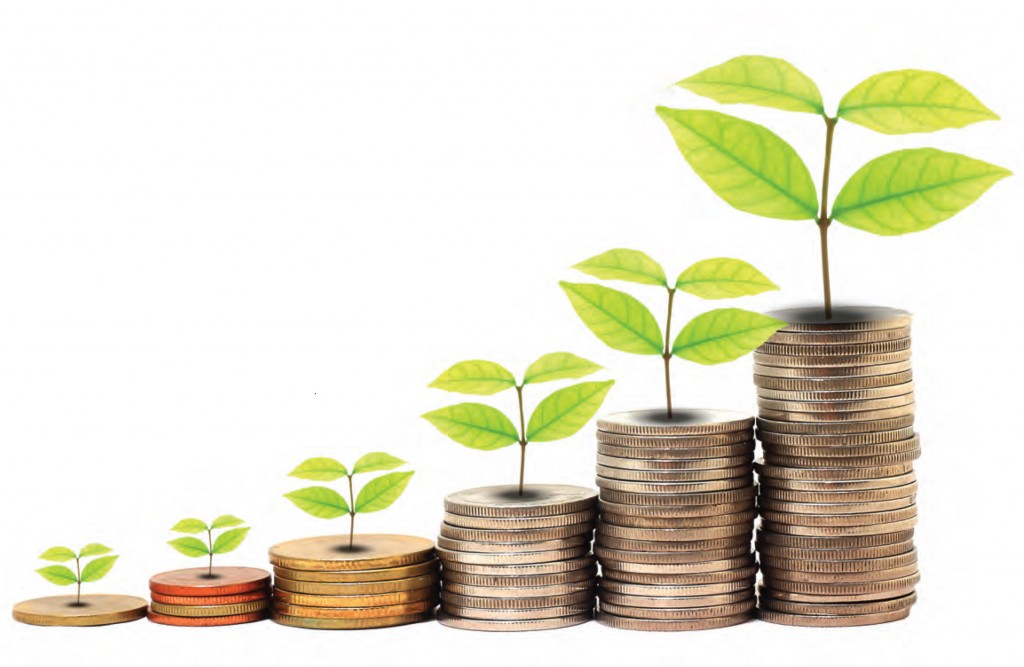 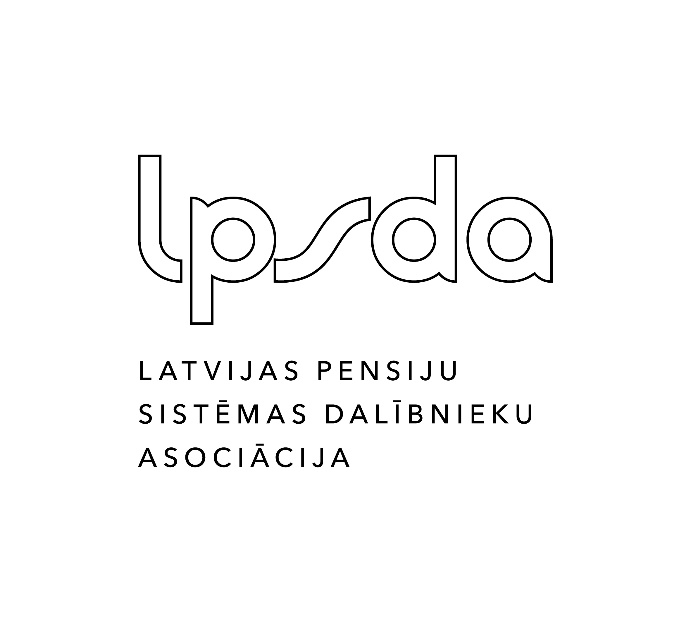 LATVIJAS PENSIJU SISTĒMA
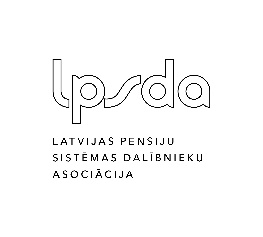 Pensiju sistēma Latvijā
2
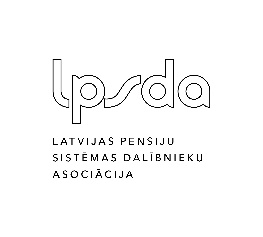 Kas ir pensiju 2.līmenis un kā tas veidojas
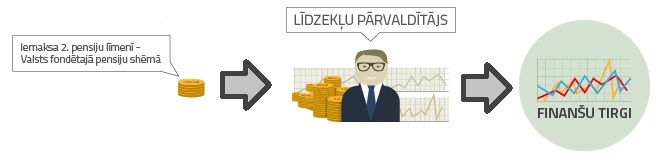 3
Avots: www.manapensija.lv
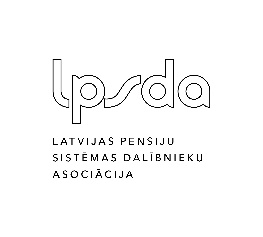 Pensiju 2. līmeņa dalībnieki
Kas var pieteikties pensiju 2. līmenim?






      Cik bieži var mainīt pārvaldnieku un ieguldījumu plānu?
4
Kopējā aktīvu vērtība pensiju 2. līmenī, 
vairāk kā 5 miljardi EUR
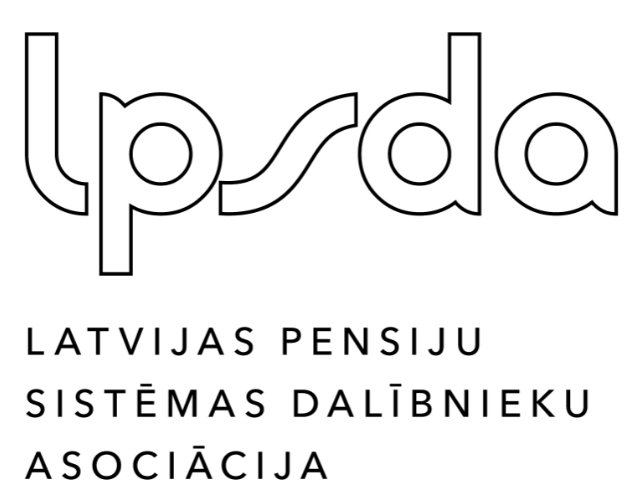 2023. gadā pensiju 2. līmenī iemaksu likme 6%
Iemaksu likmju lielumu regulē Ministru kabineta noteikumi par valsts sociālās apdrošināšanas iemaksu likmes sadalījumu par valsts sociālās apdrošināšanas veidiem.
Pensiju 2. līmenis
5
Avots: www.vsaa.lv
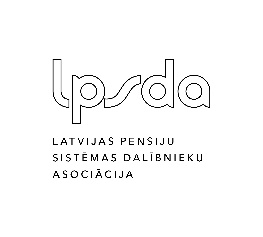 Nosacījumi, kas ietekmē 2. pensiju līmeņa uzkrājuma lielumu
6
Avots: www.vsaa.lv
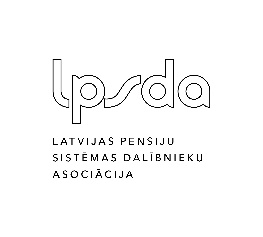 2.Pensiju līmeņa uzkrājumu uzzini portālā www.latvija.lv
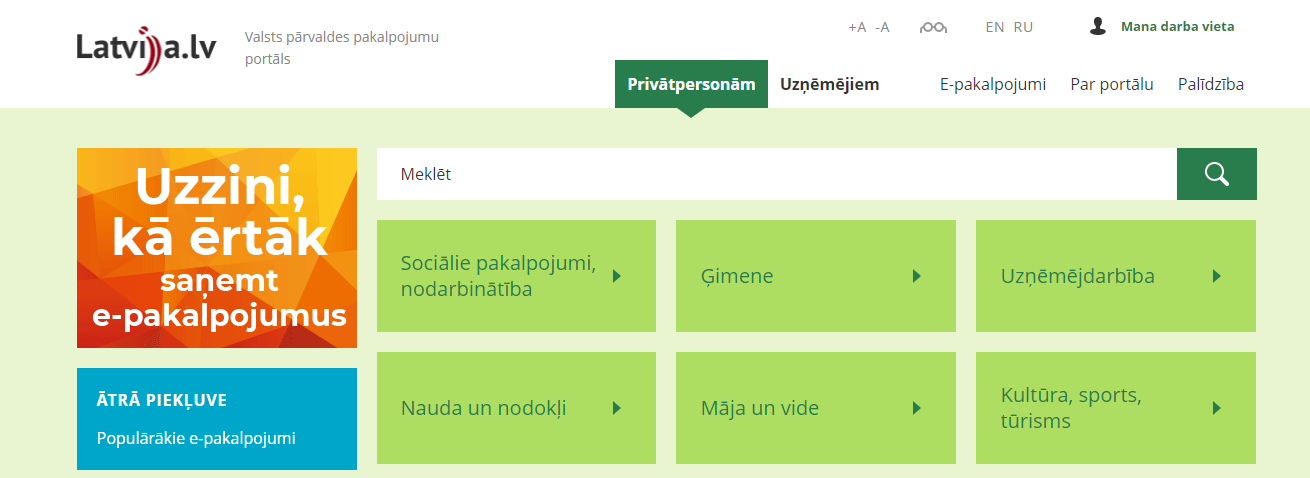 7
Avots: www.vsaa.lv
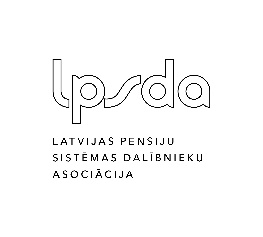 2.Pensiju līmeņa pārvaldnieki:
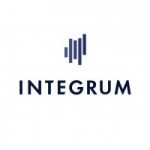 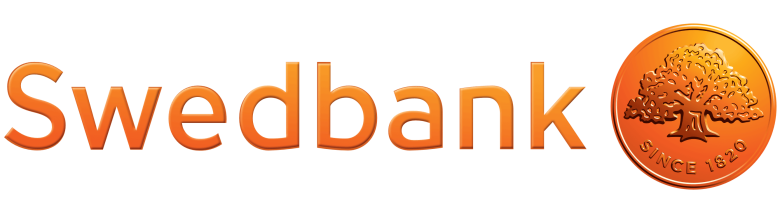 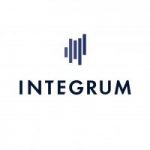 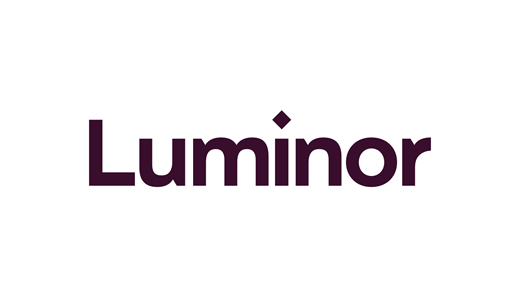 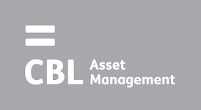 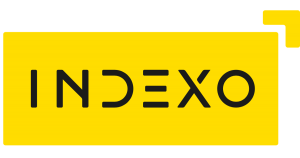 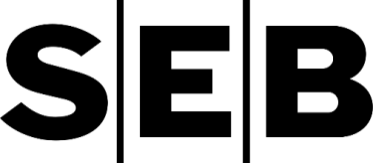 8
Avots: www.manapensija.lv
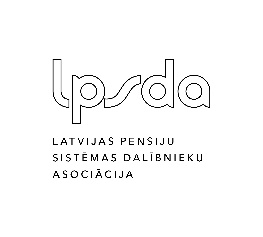 Ieguldījumu plāni un to stratēģijas
Nozares rādītāji:
9
Avots: www.manapensija.lv
Atjaunots 21.05.2019
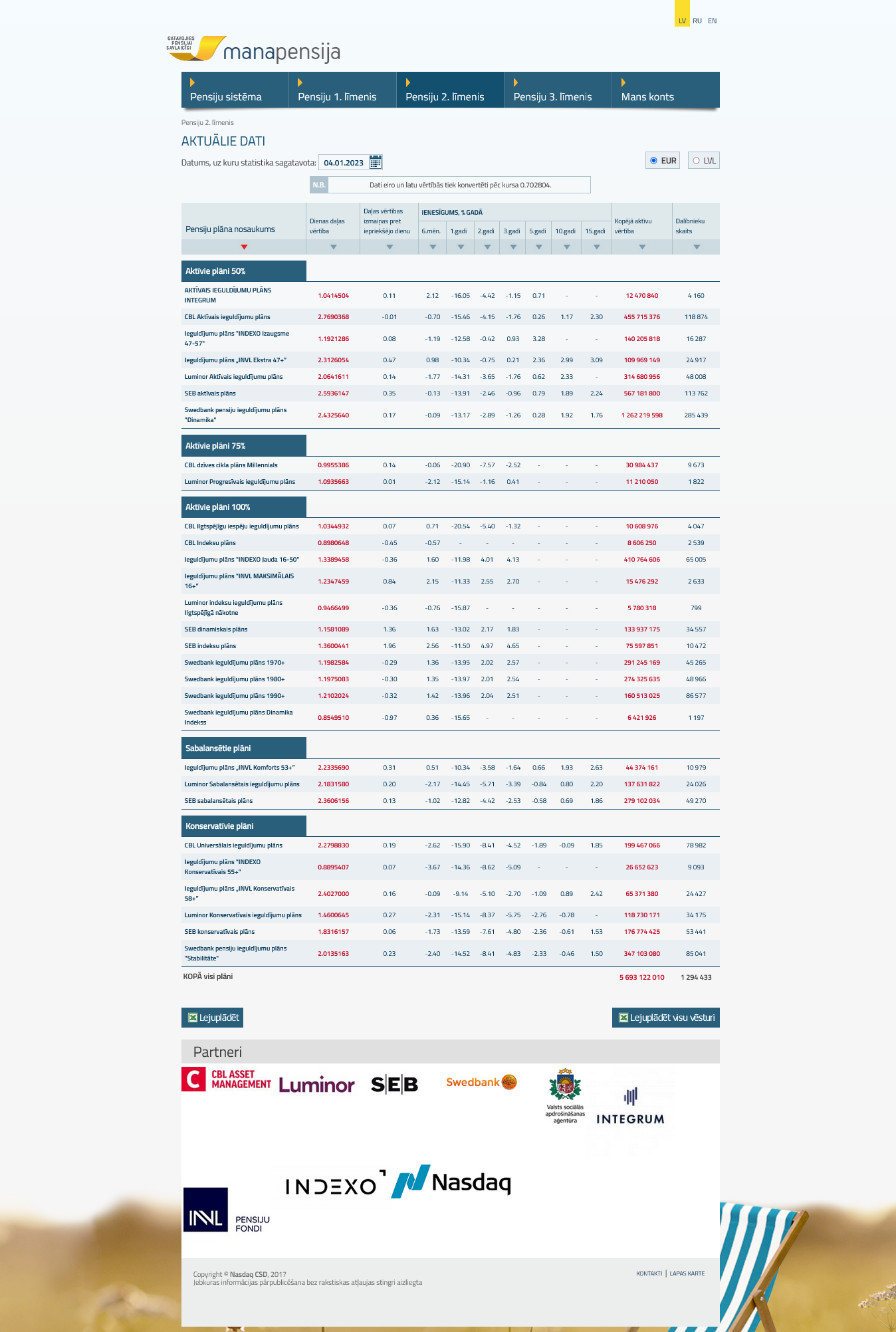 10
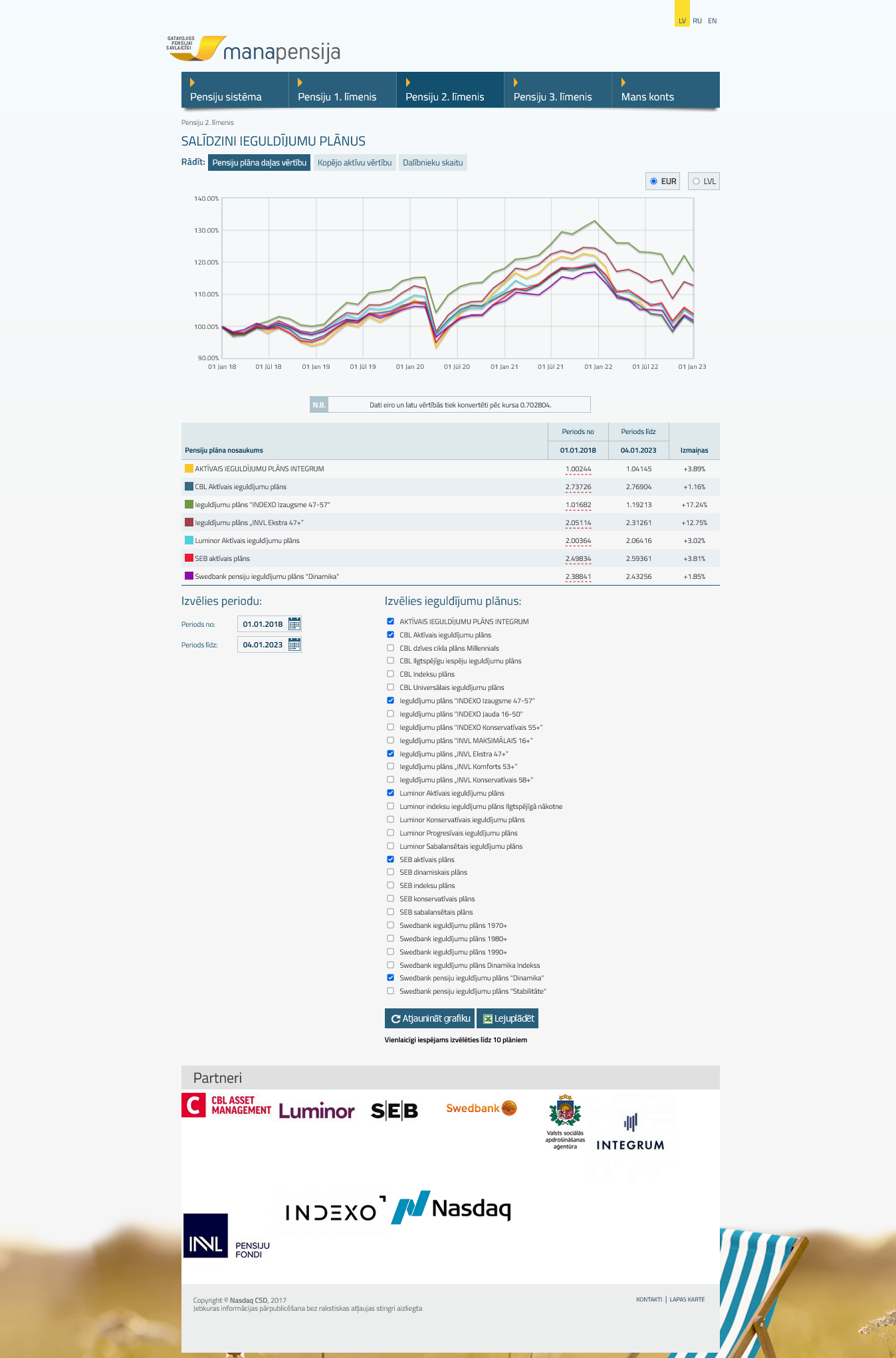 11
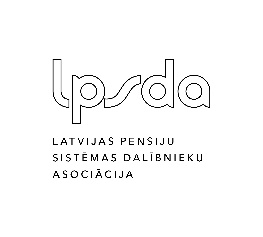 2.pensiju līmeņa uzkrājumu iespējams mantot!
Grozījumi Valsts  fondēto pensiju likumā likumā par 2.pensiju līmeņa mantojamību stājas spēkā
 2020.gada 1.janvārī. Saeima likuma grozījumus pieņēma 2018.gada 11.oktobrī.

Ministru kabineta noteikumi Nr. 365 nosaka kārtību par valsts fondētās pensijas 
kapitāla izmantošanu.

2.pensiju līmeņa dalībnieks var izvēlēties, kā tiks izmantots viņa fondētās pensijas kapitāls,
ja dalībnieks nomirs pirms vecuma pensijas pieprasīšanas dienas:

to ieskaitīs valsts speciālajā budžetā.
to pievienos fondēto pensijas shēmas dalībnieka norādītās personas fondētajam pensijas 
     kapitālam.
to mantos Civillikumā noteiktā kārtībā. Naudu mantiniekam vai nu pārskaitīs uz kontu 
     kredītiestādē (no izmaksājamās summas tiek ieturēts nodoklis)
       vai to pievienos mantinieka 2. pensiju līmeņa kontam.
12
Avots: www.vestnesis.lv , Grozījumi Valsts fondēto pensiju likumā, Noteikumi par valsts fondētās pensijas kapitāla izmantošanu
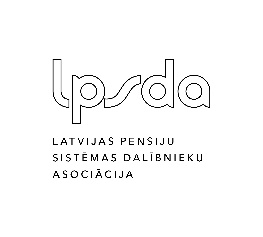 Fondēto pensiju shēmas dalībnieka izvēles izdarīšana
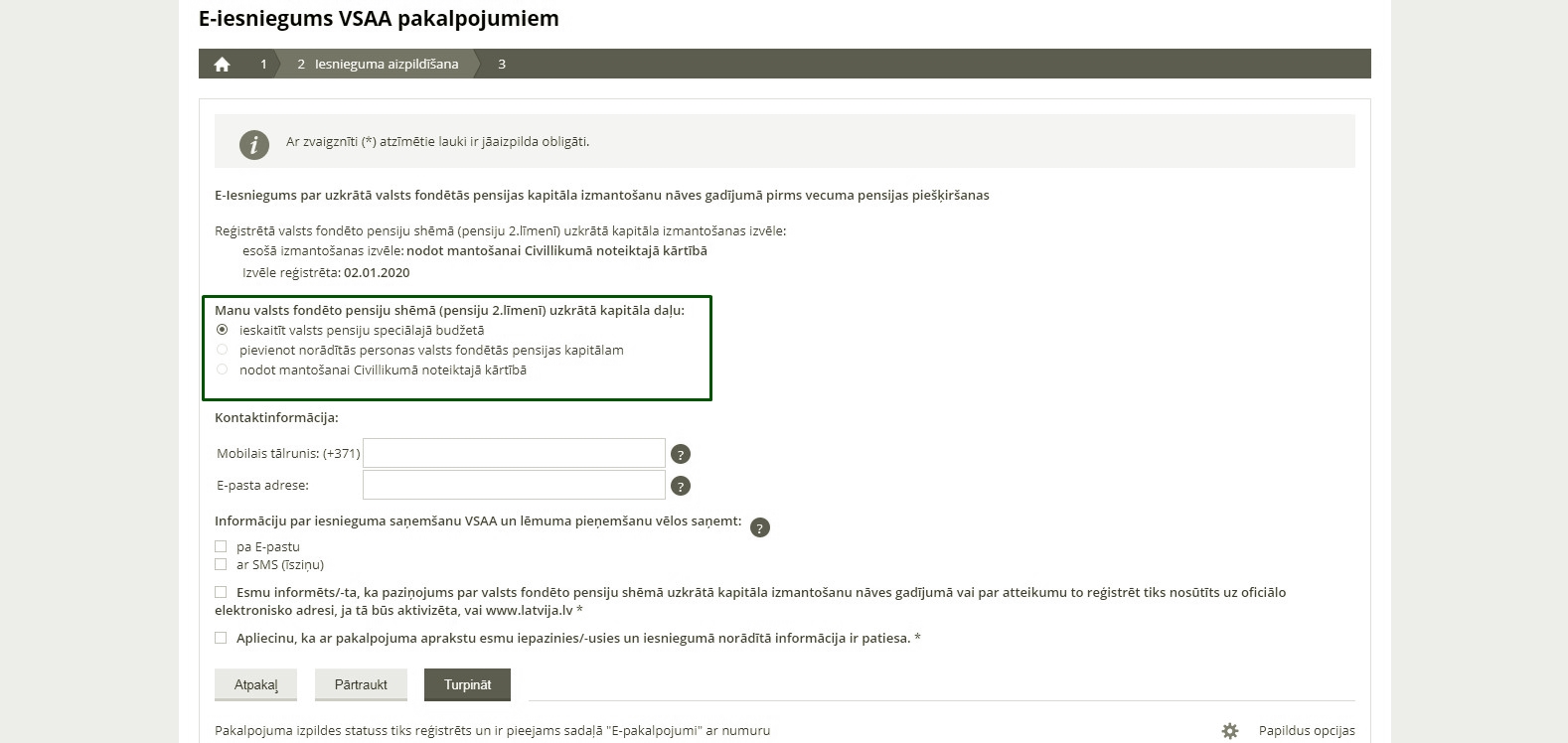 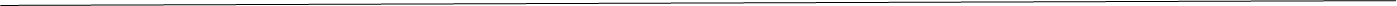 13
Avots: VSAA
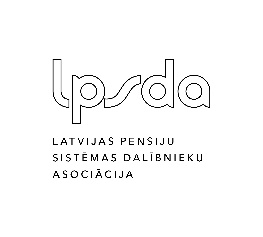 Uzzini savu uzkrājuma apjomu!
14
Avots: www.manapensija.lv
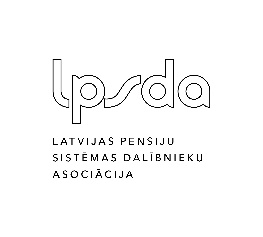 2.Pensiju līmeņa priekšrocības!
15
SADARBĪBĀ AR
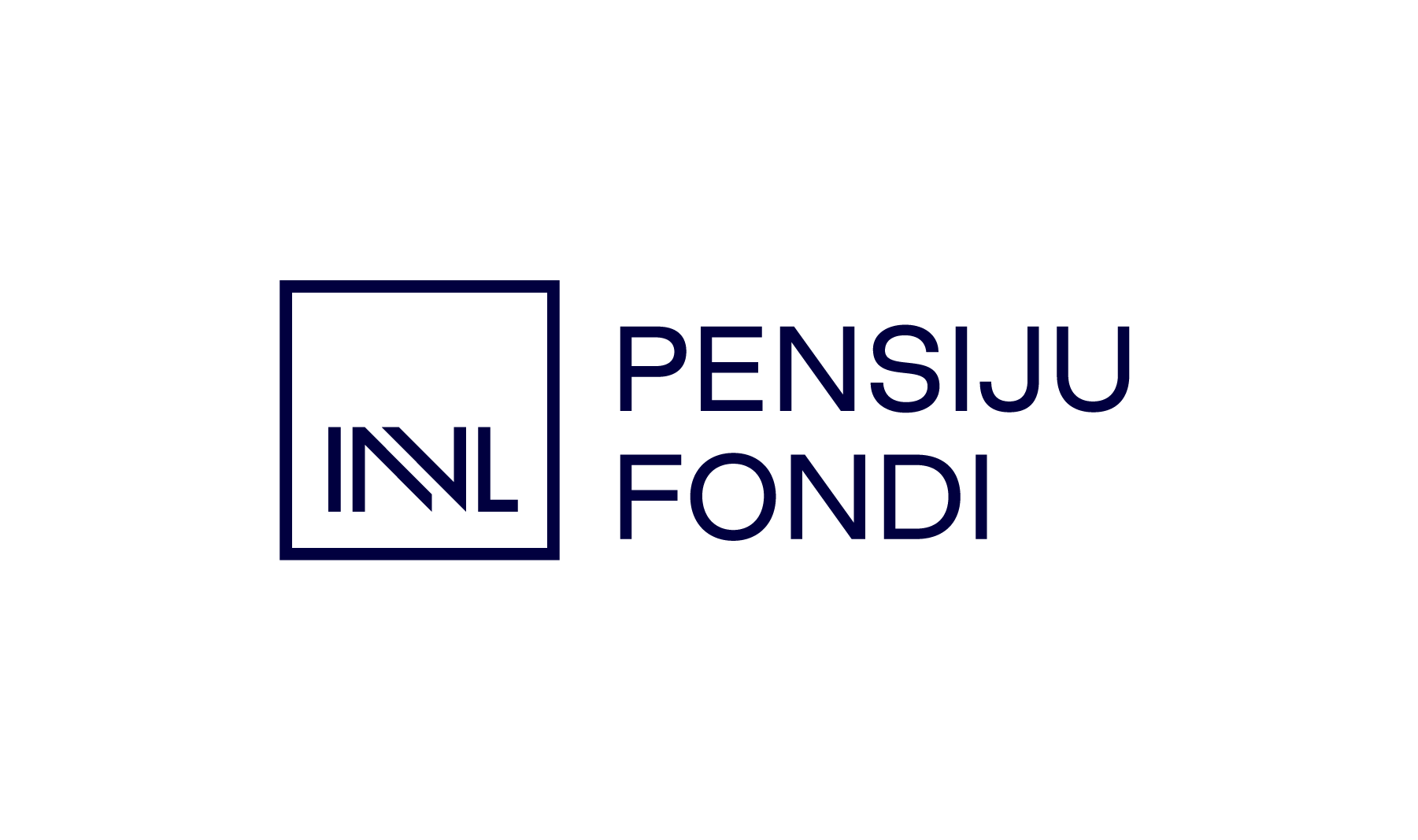 Paldies par uzmanību!	

Inta Ērgle  mob.t. 2 9 426 482                                   inta_ergle@inbox.lv
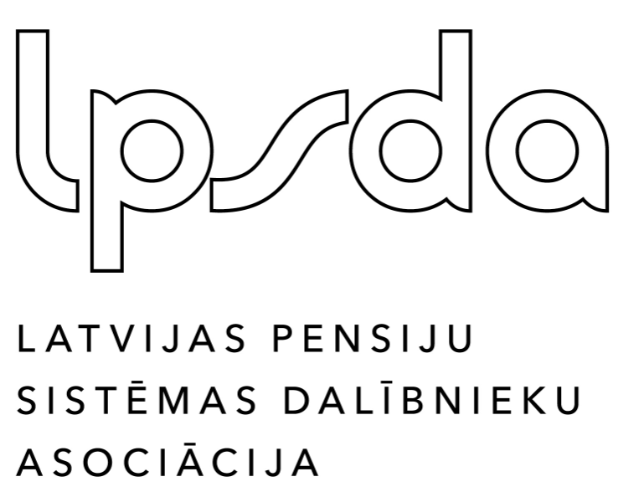 info@lpsda.org